Döntsünk okosan a hitelfelvételről!
2.rész

9-11. osztály
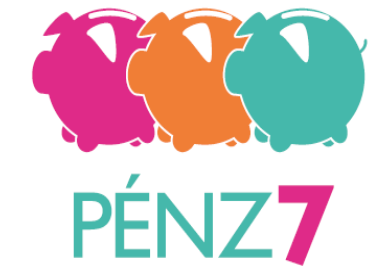 Hitelfelvétel előtti kérdések
Költségek
Feltételek
Saját teherbíró képesség

Jövőbeli lehetőségek
Jövőbeli kockázatok
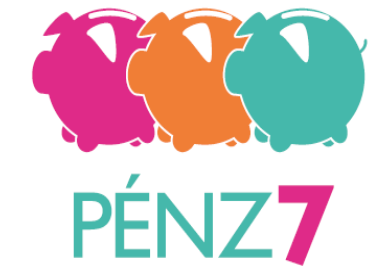 Hitelkockázat
Bizonytalan bevételek – lesz-e elegendő bevételünk ahhoz, hogy a hitelt visszafizessük?

Változó hitelfeltételek – kamatváltozás, devizaárfolyam emelkedésének hatását tudjuk-e kezelni?
Kockázat csökkentése
adósságfék szabályozás
minősített fogyasztóbarát hitelek
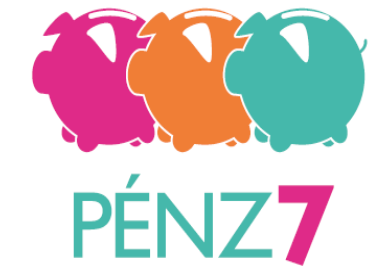 fogyasztói tudatosság
A hitel törlesztése
A törlesztő összeg nagyságát befolyásolja a futamidő és a hitel törlesztési módja
egyösszegű
részletekben
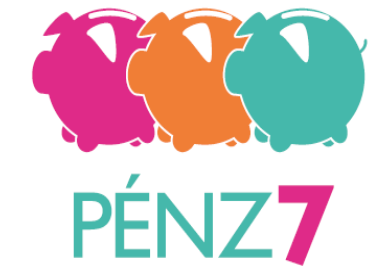 THM
Teljes Hiteldíj Mutató


A hitel költségének %-os kifejezése, melynek segítségével össze lehet hasonlítani a bankok ajánlatait.


 Megmutatja, hogy a felvett összegnél – egy évre vetítve – hány százalékkal fogunk többet visszafizetni a hitel teljes futamideje alatt.
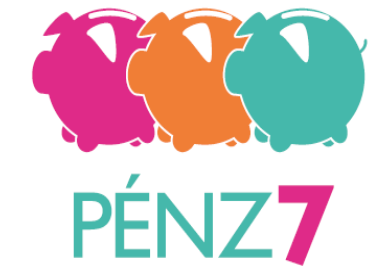 A hitelekhez kapcsolódó kalkuláció
Érdemes egy kalkuláció keretében áttekinteni a hitelhez kapcsolódó törlesztési tervet.

A törlesztési terv segít felmérni, és tervezni a hitel törlesztéséhez kapcsolódó kiadásokat.

A törlesztési terv elkészítésében az interneten elérhető kalkulátorok segíthetnek.

Pl.: MNB Hitel- és lízingtermék választó program és Hitelkalkulátor
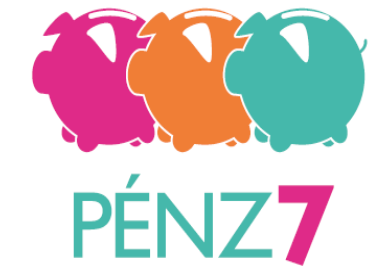 https://alk.mnb.hu/portal/fogyasztoknak/bal_menu/ptilekerdezo
https://apps.mnb.hu/hitkalk/DCCinput.aspx